Creating Cultures of Enhancement, Supporting Programme Leadership
Professor Martha Caddell (Heriot-Watt University)Dr Christine Haddow (Edinburgh Napier University)

19th November 2019
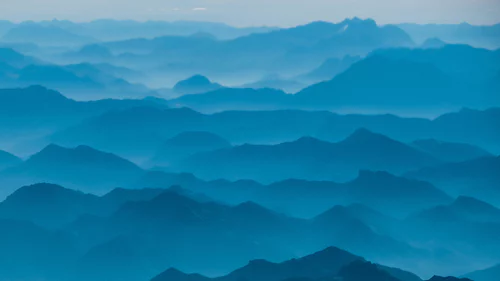 Exploring the Evidence for Enhancement Landscape
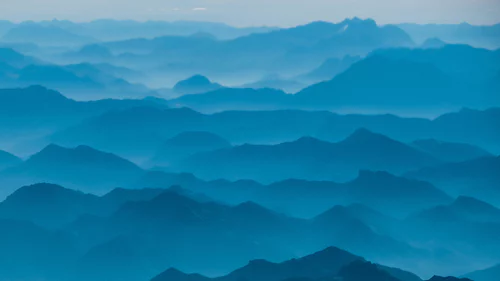 Exploring the Evidence for Enhancement Landscape

Identifying the Programme Leadership terrain
Dominant features … and hidden voices
Focal points that influence direction
Empowered to make decisions about course

Programme Leadership as pivotal role that needs to be brought into focus.
Outline of the Session
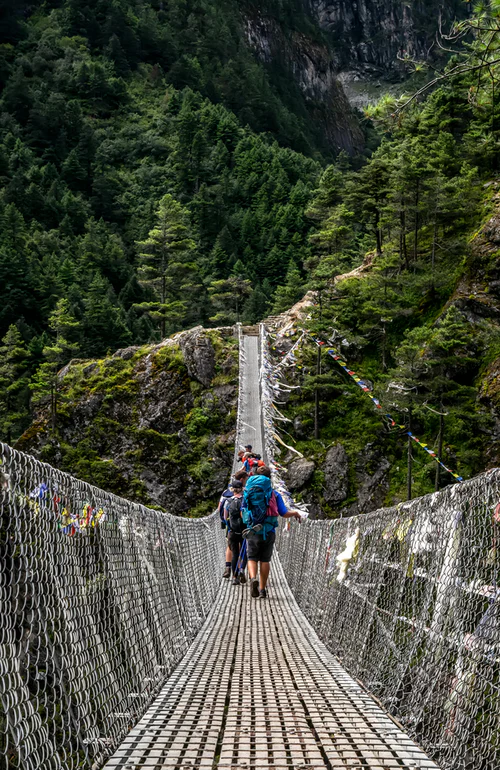 Insights from the PL Cluster

Spheres of influence, Cultures of Enhancement

Navigating alternative pathways 
… and a tool to guide conversations on the way.
-------------------------------------------------
And in the chat space: 
Sharing institutional experiences and exemplars.
Introducing resources and insights from the Collaborative Cluster.
Programme Leadership in Context Programme Leadership in the Evidence Landscape
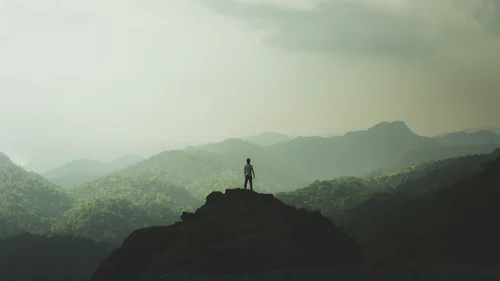 What does the evidence landscape look like from the programme perspective? 
How can we best support programme-level enhancement? 
How can programme leaders be better supported to use evidence to enhance the student experience?
How can we use the evidence we have about programme leadership to enhance support for people in such roles?
Programme Leadership in ContextEvidence for Enhancement Cluster
Resources and Outputs
Discussion Themes
https://www.enhancementthemes.ac.uk/current-enhancement-theme/optimising-existing-evidence/enhancing-programme-leadership
PLs and the Evidence ‘Funnel’ Measurement, management and making a difference
The student satisfaction questions which best predict overall satisfaction are those concerning teaching quality and management of the programme, not assessment and feedback (Burgess, Senior and Moores, 2018). 

The quality of teaching, students feeling part of a learning community, and especially programme management are experienced by students primarily at the programme level.

This places significant responsibility on the figureheads of these programmes as interpreters and creators of evidence for enhancement.
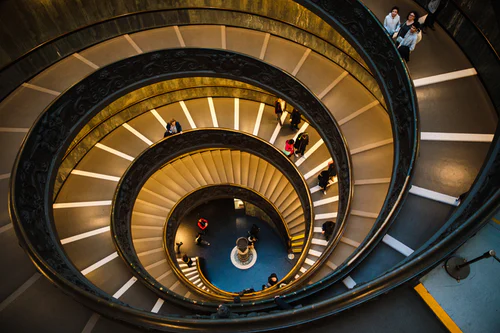 The critical interface between ‘keystone’ metrics, diverse student & staff voices, and calls for action.
PLs and the Evidence ‘Funnel’On Measurement and Hidden Voices
Programme leaders as navigators of a complex, diverse evidence landscape.
Dominant features and the ‘hidden transcripts’ that frame action and shape change.  
Structures and systems (and people) to engage with.
Skills, capabilities and time needed in this role.
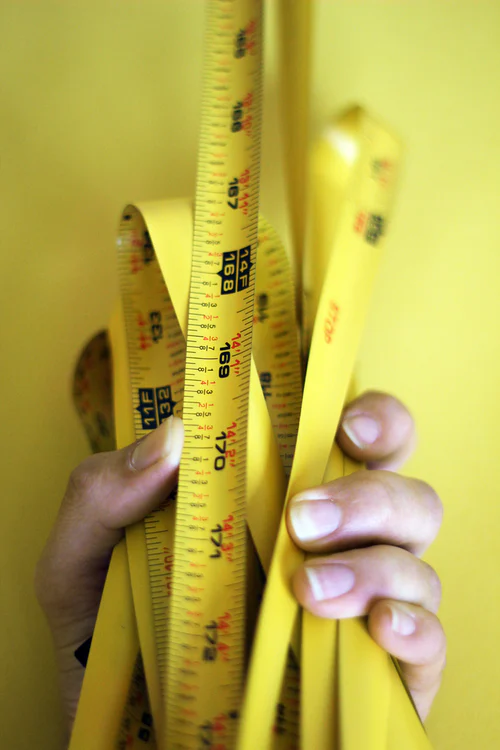 Valuing Programme Leadership
Prestige – Visibility –  Connections
Recognition – Intrinsic Reward
The (ever-expanding) Programme Leader Role
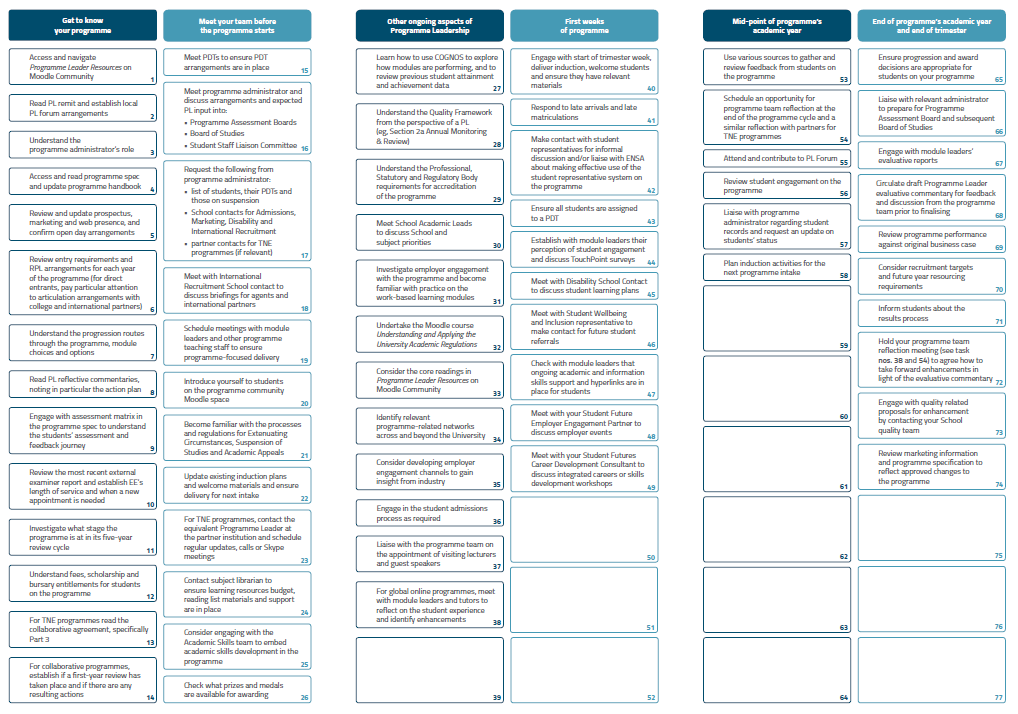 The (ever-expanding) Programme Leader Role
Programme Leadership in Context Spheres of influence and action
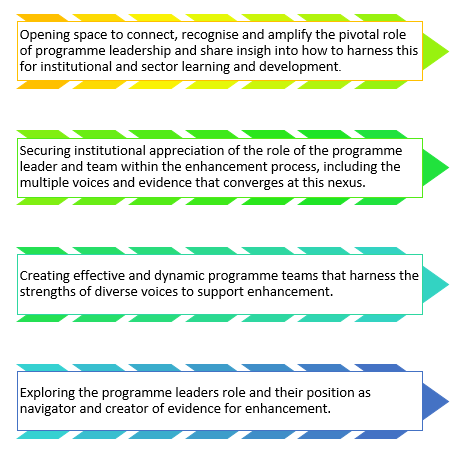 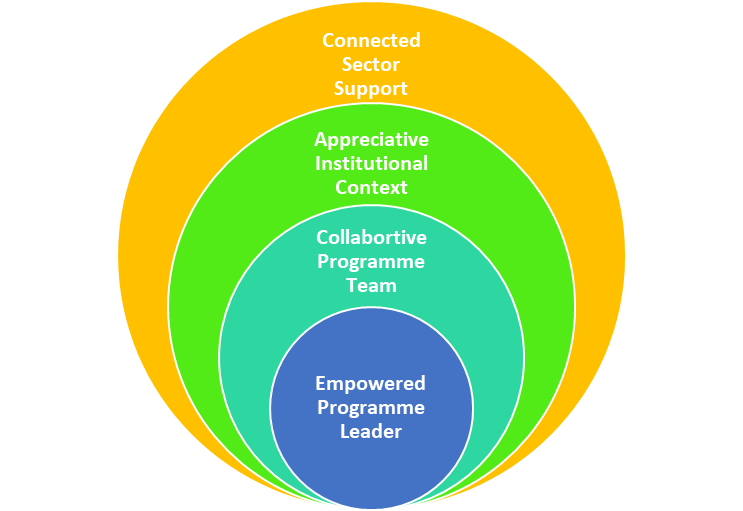 Examples of Practice
Programme Leadership: Navigating alternative pathways
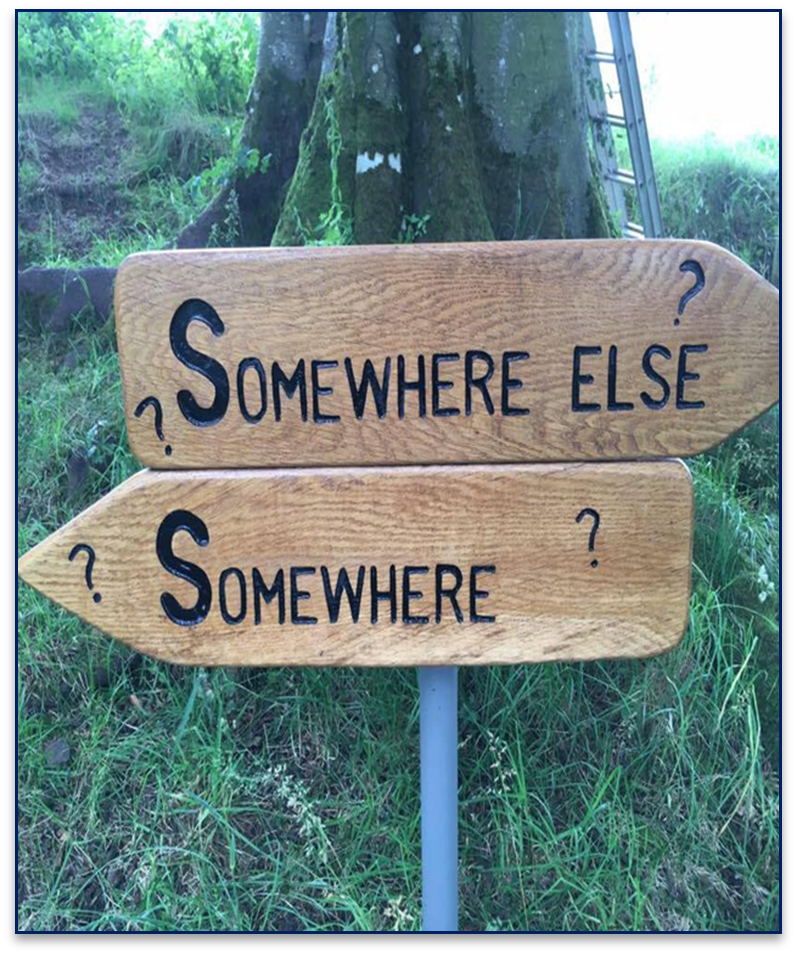 Whole institution reorientation required to recognise programme leadership as central to the enhancement landscape. 

Beyond management and data processing. 
Pathway that is creative, action-oriented and founded on academic leadership.
Skills and capabilities required to navigate evidence for enhancement need support.

Creating a culture of enhancement that truly empowers programme leadership.
Programme Leadership in Context Spheres of influence and action
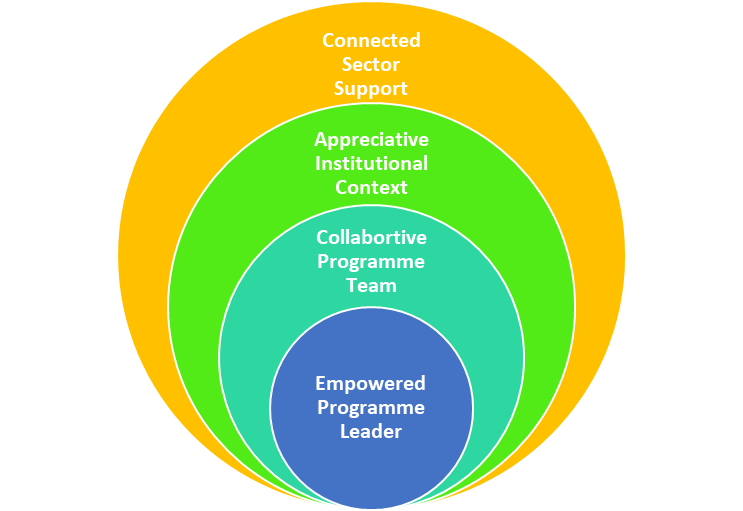 Themes and Questions to Guide Enhancement Conversations
References and Useful Resources
Bennet, R. and Kane, S. (2014). Students’ interpretations of the meanings of questionnaire items in the National Student Survey. Quality in Higher Education, 20(2), 129-146.
Burgess, A., Senior, C. and Moores, E. (2018). A 10-year case study on the changing determinants of university student satisfaction in the UK. PLoS ONE, 13(2), 1-15.
Cahill, J. Bowyer, J. Rendell, C., Hammond, A. and Korek, S. (2015). An exploration of how programme leaders in higher education can be prepared and supported to discharge their roles and responsibilities effectively. Educational Research, 57 (3), 272-286.
Cunningham, C. and Wilder, K. (2019). Programme Leaders as Invisible Superheroes of Learning and Teaching. Enhancing Programme Leadership: Project Outcomes. Available online at: https://www.enhancementthemes.ac.uk/docs/ethemes/evidence-for-enhancement/programme-leaders-as-invisible-superheroes-of-learning-and-teaching.pdf?sfvrsn=e862c381_8
Ellis, S. (2019). Programme Leadership: A Review of Evidence and an Agenda for Action. Enhancing Programme Leadership: Project Outcomes. Available online at: https://www.enhancementthemes.ac.uk/docs/ethemes/evidence-for-enhancement/programme-leadership---a-review-of-evidence.pdf?sfvrsn=97f4c381_6
Ellis, S. and Nimmo, A. (2018). Opening eyes and changing mind-sets: professional development for programme leaders. In Lawrence, J. and Ellis, S. (Eds), Supporting Programme Leaders and Programme Leadership (London: Staff and Educational Development Association), SEDA Special 39, 35-39.
Fotheringham, H. (2019). Engaging Staff and Students with Data. Enhancing Programme Leadership: Project Outcomes. Available online at: https://www.enhancementthemes.ac.uk/docs/ethemes/evidence-for-enhancement/engaging-staff-and-students-with-data.pdf?sfvrsn=e392c781_8
Haddow, C. (2019). Exploring the Data Landscape from the Programme Leaders’ Perspective. Enhancing Programme Leadership: Project Outcomes. Available online at: https://www.enhancementthemes.ac.uk/docs/ethemes/evidence-for-enhancement/exploring-the-data-landscape-from-the-programme-leaders-perspective.pdf?sfvrsn=f162c381_6
King, M. (2019). Student Surveys – Process to Enhancement. Enhancing Programme Leadership: Project Outcomes. Available online at: https://www.enhancementthemes.ac.uk/docs/ethemes/evidence-for-enhancement/student-surveys---process-to-enhancement.pdf?sfvrsn=f062c381_8
Malone, E. (2019). Top Tips for Programme Leaders. Enhancing Programme Leadership: Project Outcomes. Available online at: https://www.enhancementthemes.ac.uk/docs/ethemes/evidence-for-enhancement/top-tips-for-programme-leaders.pdf?sfvrsn=fb92c781_8
Voorhees, R.A. and Cooper, J.D. (2014). Opportunities and Barriers to Effective Planning in Higher Education. In Menon, M.E. et al. (Eds), Using Data to Improve Higher Education. Rotterdam: SensePublishers.